The Age of Exploration
It all began with “Prince Henry the Navigator.”
What About Henry?
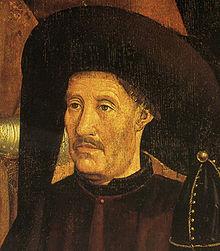 Born in 4 March 1394 in Porto, Kingdom of Portugal
3rd son of John I of Portugal and Philippa of Lancaster
Died 13 November 1460
Place of death-Sagres, Kingdom of the Algarve
Henry as “The Navigator”
Henry never journeyed the sea
Henry organized expeditions 
   of sailors to explore the western 
   coast of Africa
In 1416, Henry founded the 
   School of Navigation in Sagres, 
   at the southwestern tip 
   of Portugal
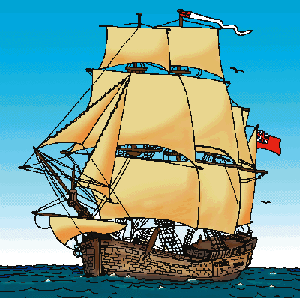 Henry as “The Navigator” Continued
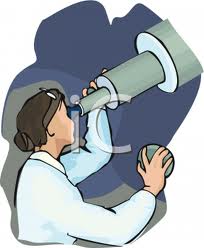 Astronomers, geographers 
   and mathematicians study 
   and teach new methods of 
   navigation and traveling the seas
Expeditions were planned 
    using the latest maps, tools 
    and information about wind 
    currents in the Atlantic Ocean
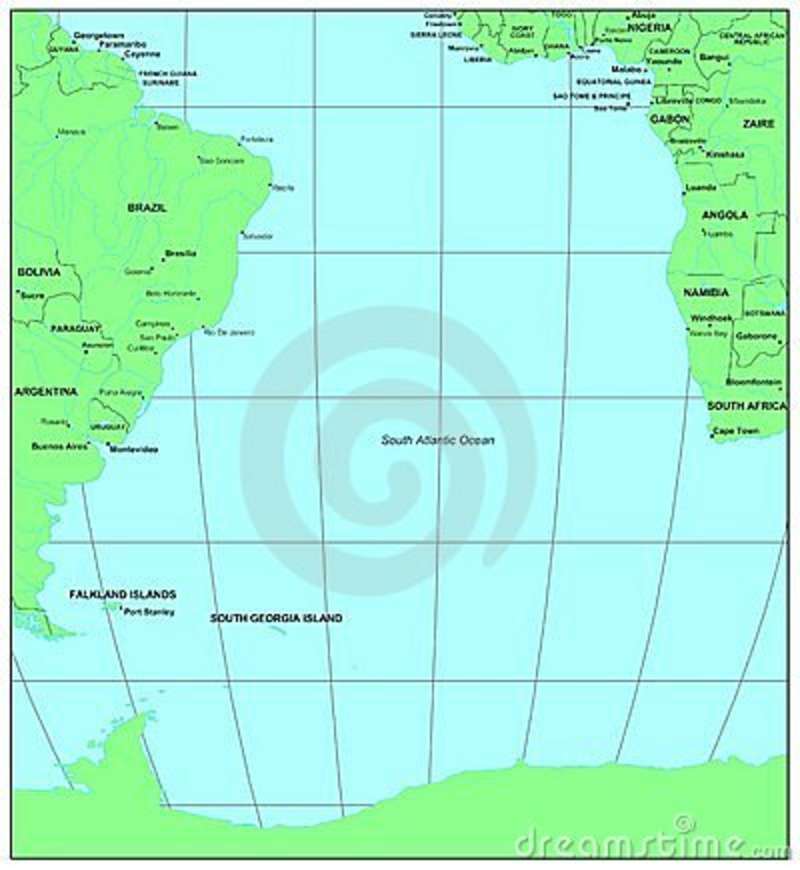 Who Were the explorers?
Gil Eanes
Born in Lagos, the Kingdom of Portugal and was the first person to sail beyond Cape Bojador

Eanes joined Henry’s expeditions in 1433
Henry wanted Eanes to round the Cape of Bojador
Eventually driven towards the Canary Islands
Captured natives while there and took them back to 
     Sagres
Sailed beyond Cape Bojador in 1434 and brought plants back to Prince Henry to prove the voyage was a success
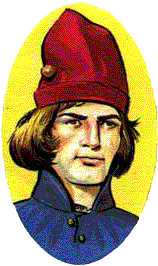 …and it all started with portugal
Because of Gil Eanes discovery of a safe passage around Cape Bojador, this marked the beginning of the Portuguese exploration of Africa
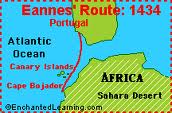 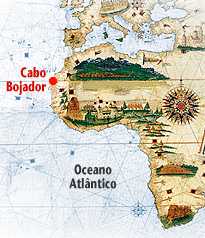 Christopher Columbus-Where was He Going?
Columbus asked for permission from Monarch’s in Spain and Portugal to sail to the far east to look for trade routes to the west
In 1492, Queen Isabella and King Ferdinand of Spain granted his request
Columbus promised to bring back gold, spices and silk from Asia
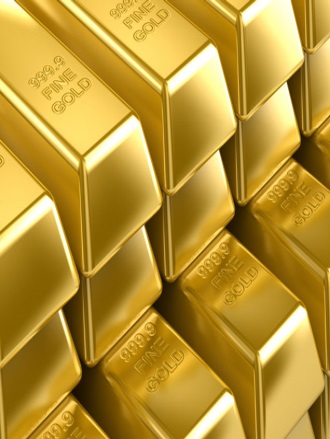 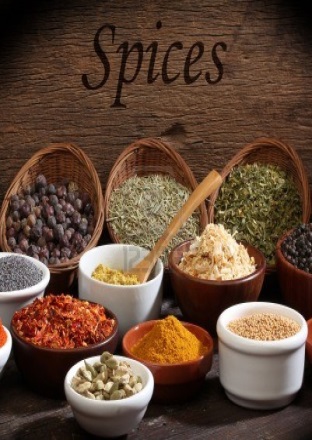 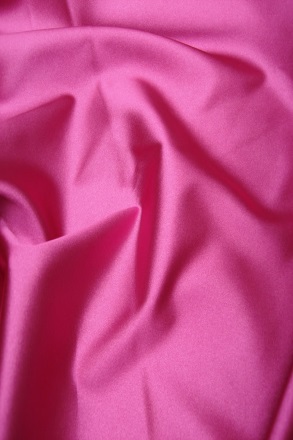 Columbus also promised to spread Christianity and to explore China
He also requested to be the Governor of the lands he discovered
Columbus and the Nina, the Pinta and the Santa Maria
Columbus set sail on 
    August 3, 1492 and hit 
    land on October 12, 1492
Thinking that it was Asia, 
    Columbus named it 
    San Salvador
Still looking for China, 
    Columbus went on to Cuba
Columbus still never found the “riches” he was looking for
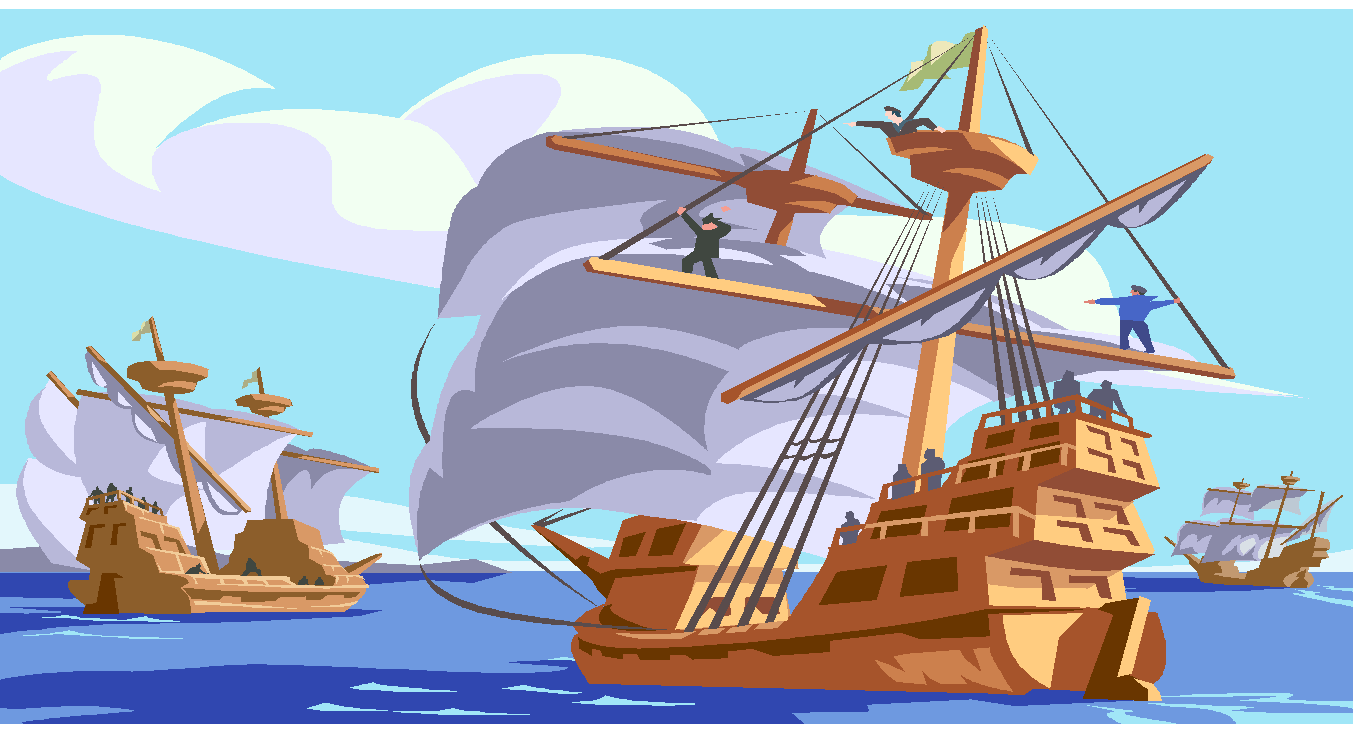 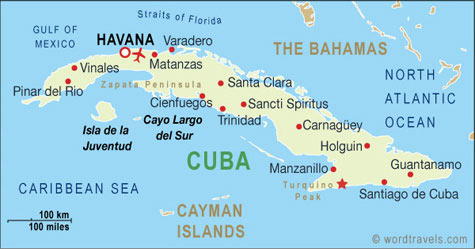 Columbus’s Remaining Voyages
On November 3, 1493, Columbus thought he had found the islands of Japan
The islands were Dominica, Guadeloupe and Jamaica
Columbus still found no riches and continued on his quest for Spain
On July 31, 1498, Columbus discovered Trinidad and Tobago, Grenada and Margarita
He also reached the South American mainland
The End of the Voyage and Columbus’s Legacy
In 1502, Columbus would discover the following places (Central America and Panama)
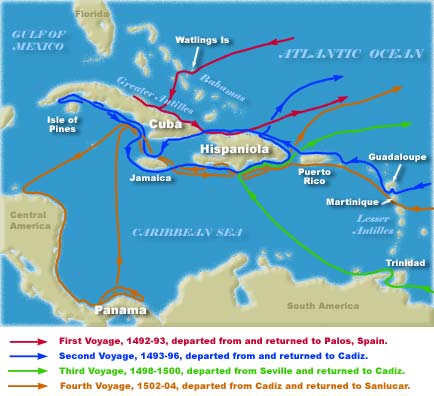 Columbus Day is celebrated in the United States each year on the 2nd Monday in October

His major contribution and what he is often remembered for is that he was the first to visit, settle and stay in these lands for a period of time
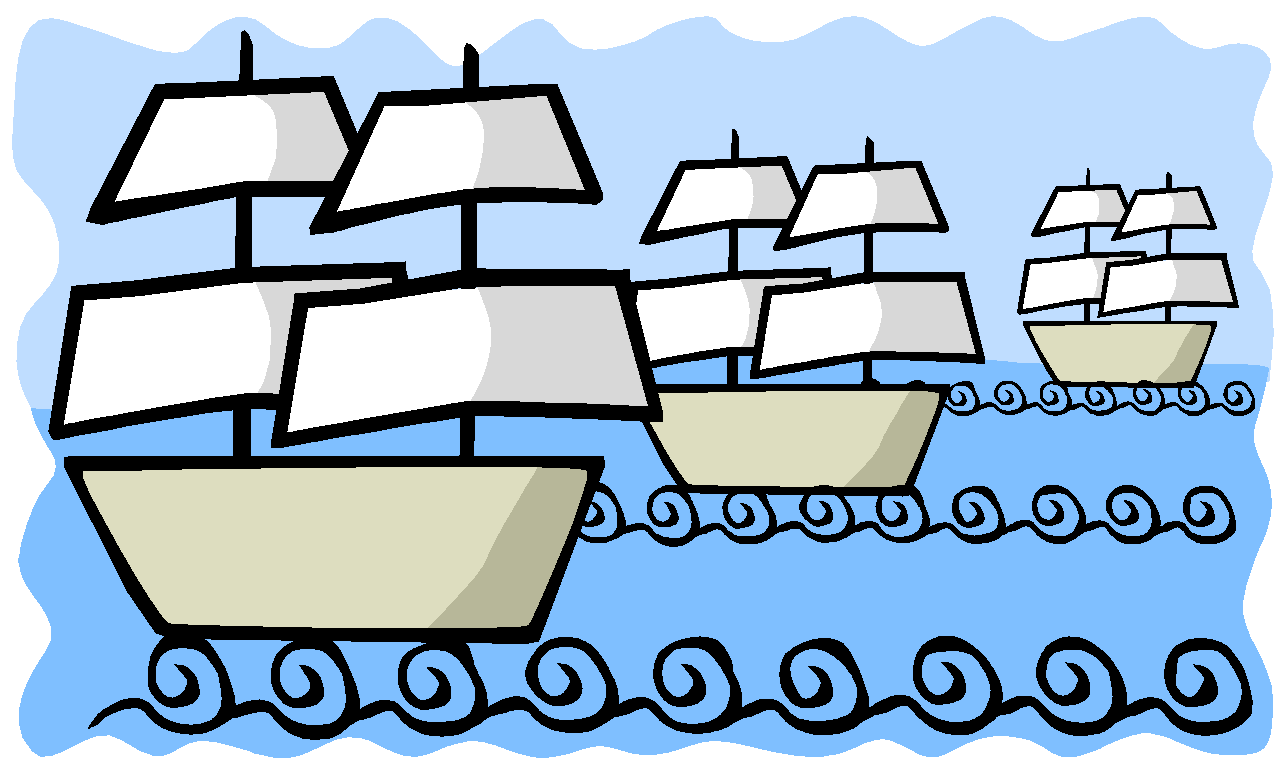 …Continuing with Vasco Da Gama
Born c. 1460 in Sines, Portugal
Born into a noble family as the son of Estevao da Gama
Joined the Navy when he was older and learned navigation
Commissioned by King Manuel of Portugal to find a route directly to India from Portugal
Portugal was now one of most powerful maritime countries in Europe
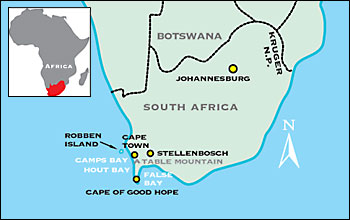 In 1487 Bartolomeu Dias rounded the Cape of Good Hope
Showed that the Atlantic and Indian Oceans were connected
The Voyages of Vasco da Gama
Da Gama wanted to prove Christopher Columbus wrong (Columbus thought that he had found a route to India when in fact he had found a route to the America’s)
In 1502, da Gama led 10 ships on another journey to India
Along the East coast of Africa, da Gama and his crew terrorized Muslim ports
Next, they moved to Calicut and killed 38 people in the trade ports
After forming an alliance with the ruler of Cochin, da Gama and his crew left for Portugal on February 20, 1503 and returned to Portugal on October 11th.
Ferdinand Magellan
Born c. 1480 in Sabrosa, Portugal
Died April 27, 1521 in Mactan, Philippines
Magellan, who was Portuguese but served Spain, led the first European voyage to circumnavigate the globe
Portugal was no longer willing to employ him after he was falsely accused of trading with the Moors
Magellan moved to Seville, Spain in 1517 to offer his navigational services to King Charles V
Magellan’s voyages proved once and for all that the Earth was Round
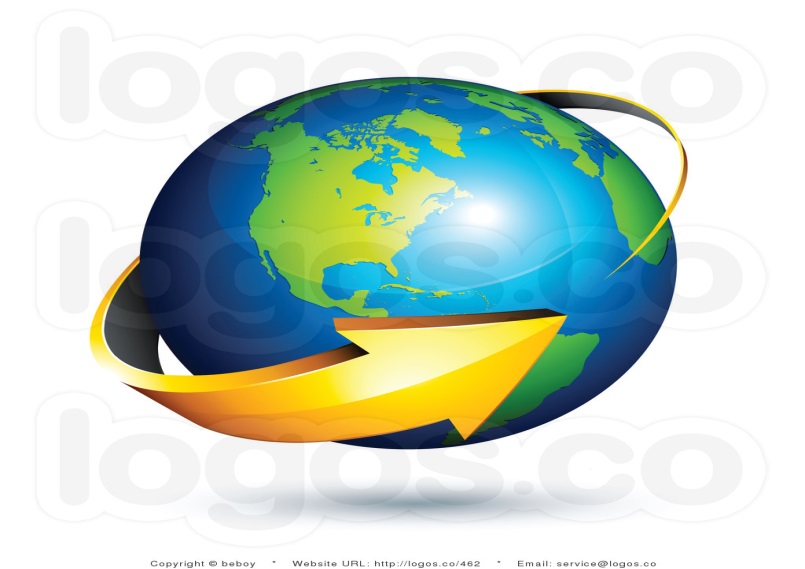 Magellan…The Final Years
Voyage to “circumnavigate” the globe began on September 20, 1519 (To go completely around especially by water)
October 1520, the fleet of ships entered what is today called the “Strait of Magellan”
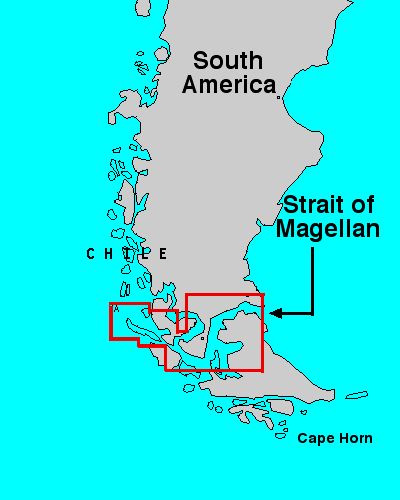 The voyage thru the Strait of Magellan took about one month
One of the ship masters fled and sailed home to Spain
Circling the Globe…Finally
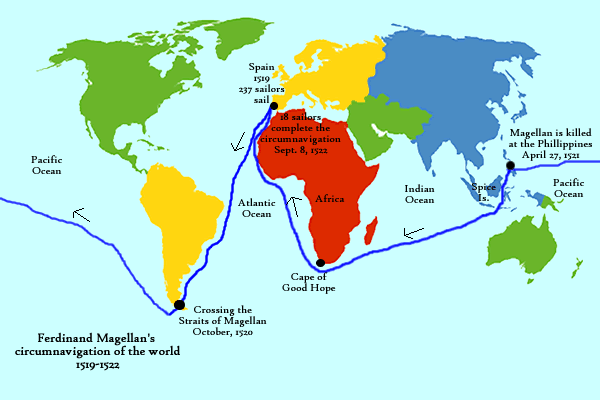